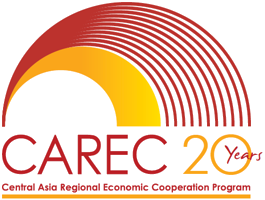 2nd CONSULTATION MEETING: CAREC DIGITAL STRATEGY 2030
BEST PRACTICES IN 
DIGITAL STRATEGIES
Presented by: 
Professor Dr. Nagy K. Hanna
23 September 2021
Why move from common to best practice?
•	Spread rapidly but benefits often unrealized, reinforcing divide. Move to best practice
•	From ad hoc interventions to an ecosystem view, to broaden focus and tap synergies. 
•	From fragmented silos to coordinated leadership institutions.
•	From short termism, to long-term commitment.
•	From focus on access to tech, to prioritize digital foundations: leadership, policies, 	infrastructure, skills, and digital sector & innovation– where most barriers & payoffs.
•	From supply push to demand pull in line with adopting sector strategies.
•	From rigid central planning to promoting partnership, innovation, learning & agility.
2
Digital Dividends (growth, jobs, services)
Digital Ecosystem
Digital adoption
Agriculture & rural development
Digital gov. systems & Services
Finance & Trade
Business & industry
Education, Health, Social
Environment
Transport, energy, Urban
Digital Governance: Leadership, Institutions, Strategies, M&E
Digital
Foundations
Hard & Soft
Cyber Policies, Laws, Regulations, Security
Digital infrastructure: telecom & Internet Access
Digital platforms: e-commerce, e-finance, digital ID, gov as platform
Digital industry: Services, Content, Media, Open & Big Data, cloud
Nagy K. Hanna (2020). "Assessing the digital economy.” Journal of Innovation and Entrepreneurship 2020
Digital Innovation infrastructure, policies, and entrepreneurship
3
Macro policies & non-digital foundations
Digital Skills: for users, specialists, managers, leaders
Governance/political economy, competition, trade, finance, human capital, institutions, business environment, taxation, PPP, public procurement, logistics, electricity.
1.	Develop leadership and governance
Adopt a holistic vision and ecosystem approach:-

•	Develop understanding of existing digital ecosystem-- holistic diagnosis
•	Prioritize digital foundations over stand-alone applications 
•	Build consensus on a vision, driven by development priorities
•	Develop a sense of urgency and commitment to transformation
•	Use holistic digital diagnostics to set realistic targets
4
1.	Develop leadership and governance (Cont.)
Take a Long-term view, combined with agile implementation:-

•	Encourage long-term thinking for outcomes and sustainability— marathon
•	Capture low-hanging-fruits to build commitment and demonstrate quick payoff
•	Build agile implementation capabilities 
•	Phase and sequence digital transformation in line with augmented 	capabilities
•	Develop medium-term investment plans and diversify sources of finance.
5
1.	Develop leadership and governance (Cont.)
Develop digital leadership and institutions:-

•	Build leadership institutions with clear roles and competencies
•	Develop collaborative links with adopting sectors
•	Build a cadre of digital transformation leaders—CIOs
•	Develop agile, independent regulatory agencies
•	Balance central leadership with bottom-up innovation
•	Build institutions for regional and global cooperation
6
2.	Develop policies, regulations, data, and cybersecurity
•	Develop enabling policies and safeguards for competition, trust
•	Support open standards & reuse of open data 
•	Develop whole-of-society cybersecurity and resilience strategies. 
•	Develop data and AI policy, strategy, and governance
•	Invest in digital public goods
7
3.	Build digital infrastructure and platforms
•	Encourage competition to build backbone, and secure, affordable broadband. 
•	Adopt innovative business models to drive access and usage
•	Develop digital platforms for identification, commerce, finance, and services
•	Prioritize mobile connectivity and cloud infrastructure
•	Promote sharing of infrastructure and spectrum
•	Promote network interconnection and interoperability of platforms
8
4.	Develop skills and competencies
•	Promote universal digital literacy and skills through many channels
•	Develop data management capabilities
•	Attract digital talents in public and private sectors—address brain drain issues
•	Create centers of excellence for building digital capacity & management
•	Promote digital-enabled learning at all education levels
9
5.	Promote ICT sector, innovation and 	finance for transformation
Develop the digital sector:-
•	Prioritize digital sector role as enabler for transforming the economy
•	Improve business environment for dynamic digital services 
•	Develop public-private partnerships to support digital industry 
•	Adopt open competition in public procurement of ICT
•	 Develop local digital services and content for ecosystem dynamism
10
5.	Promote ICT sector, innovation and 	finance for transformation (Cont.)
Promote innovation and finance:-

•	Nurture innovation and entrepreneurship ecosystems--tech parks & platforms
•	Develop programs to diffuse digital innovations among SMEs 
•	Set priorities, pilots, and safeguards for emerging technologies 
•	Prioritize inclusive and frugal innovation, and innovation networks
•	Promote access to finance for digital startups and SMEs 
•	Promote FinTech in mobile, digital payment, money transfer, etc.
11
Transform business and public sectors
Promote ICT-enabled economy and sector-wide transformation:-

•	Align digital strategy with economic development & sector strategies.
•	Prioritize  digital adoption capabilities in key user sectors 
•	Promote digital transformation of SMEs via business associations
•	Emphasize sustainable, scalable digital applications
•	Provide sector-specific complementary investments and training.
•	Develop digital platforms to collaborate, coordinate, and share knowledge.
12
Transform business and public sectors (Cont.)
Engineer effective adoption of digital government:-

•	Develop digital government vision and strategy
•	Use digital government as a platform for data and services
•	Mobilize demand for good government, transparency & service improvement
•	Support local initiatives for digitized local governments
•	Adopt best practices in e-gov: whole-of-government, user-centric, etc.
13
Cross-cutting goals (principles)
Promote digital inclusion:-

•	Address the digital divide, pre-existing inequalities 
•	Use shared access & community centers to reach low-resource settings
•	Stimulate nascent demand in lagging regions—local content
•	Build capacity of weak stakeholders to participate effectively
•	Promote digital culture and mobile finance literacy
•	Prioritize affordable access and transformation capabilities of SMEs & CSOs
14
Cross-cutting goals (principles) (Cont.)
Promote ownership and partnerships:-

•	Build multi-stakeholder ownership with broad, effective participation
•	Create CoPs and digital platforms for consultation, collaboration
•	Develop strategic communication strategy to generate consensus
•	Build partnerships, among stakeholders, across sectors and levels 
•	Develop, partner with private ICT services and trade associations 
•	Develop country-led forums for digital cooperation with IFIs, UNOs
15
Cross-cutting goals (principles) (Cont.)
Maximize learning and adaptation:-

•	Shift from rigid plans to adaptive, learning, results-driven strategies.
•	Capture local knowledge and grassroots innovations--scaling up mechanisms
•	Balance central direction with local initiative--Integrate local learning into strategies
•	Build strategic foresight capabilities—scan and prepare for disruptive technologies 
•	Focus research on adoption, evaluation and outcomes
•	Keep score through timely evaluation—multiple channels & benchmarks
•	Create platforms to capture and diffuse best practice
16
THANK YOU
17